Branchenbild der Deutschen Wasserwirtschaft 2020
Abbildungen
Wassernutzung in Deutschland 2016
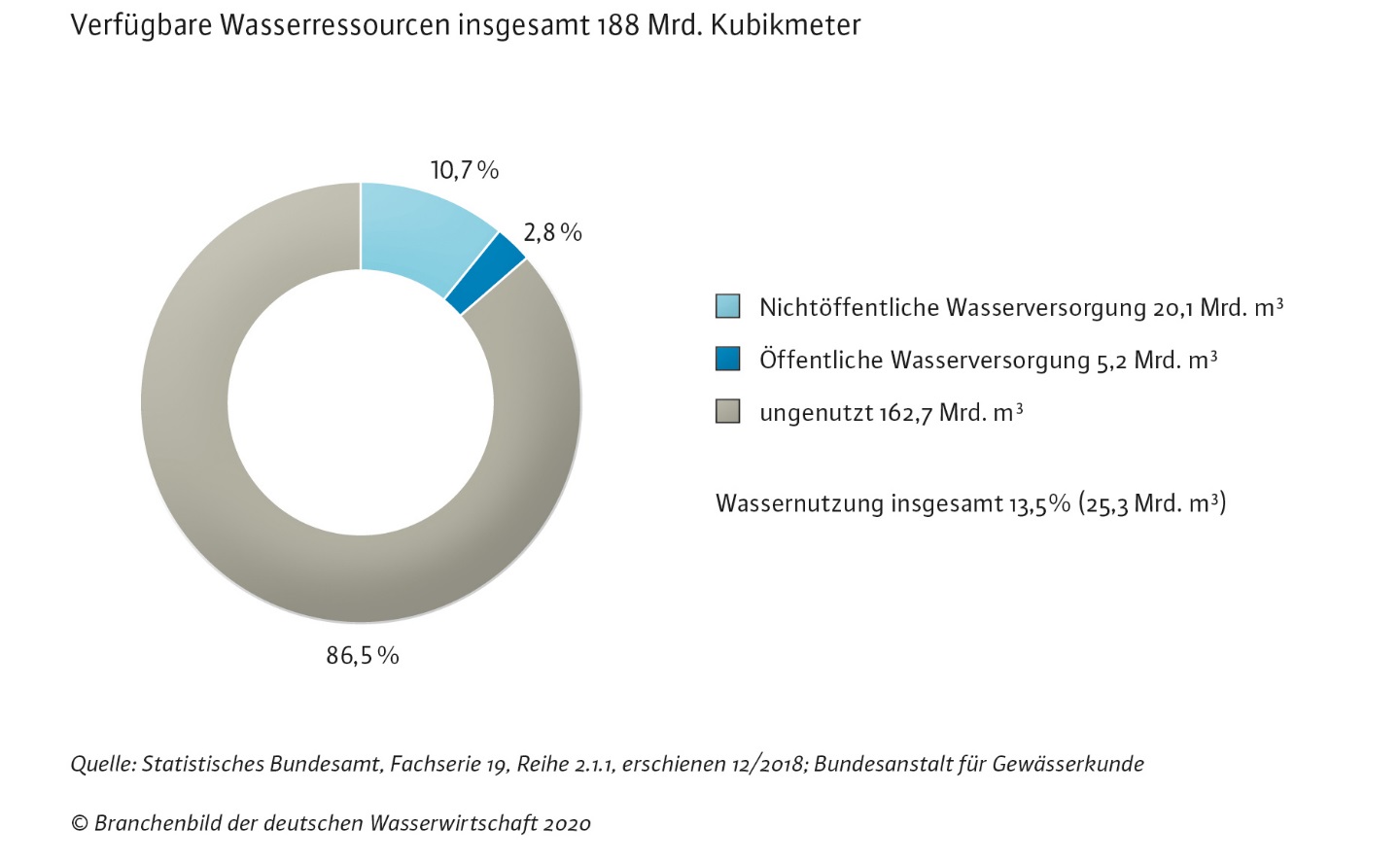 Wasserförderung nach Wasserarten
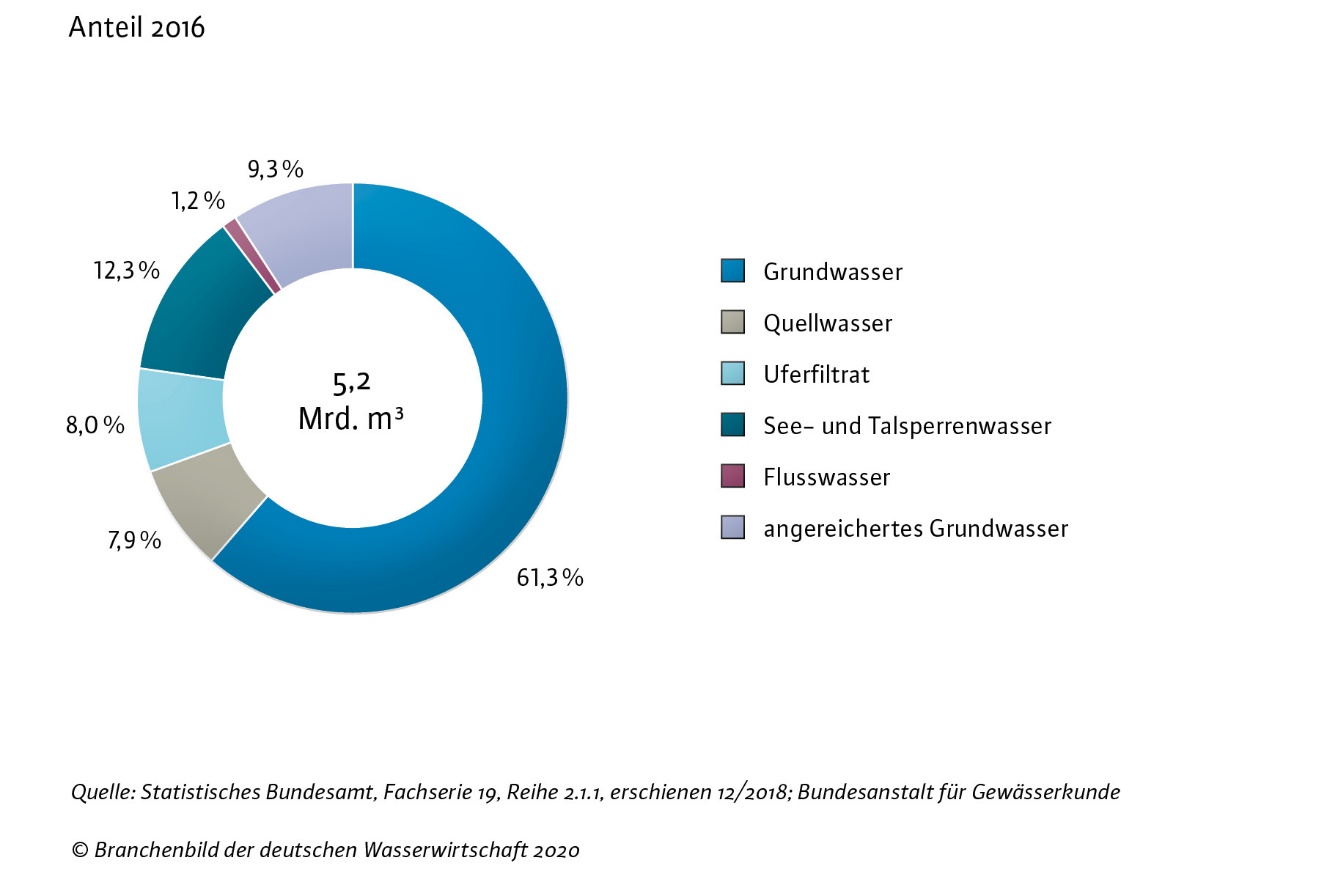 Einfluss struktureller und technischer Rahmenbedingungen auf die Trink- und Abwasserentgelte
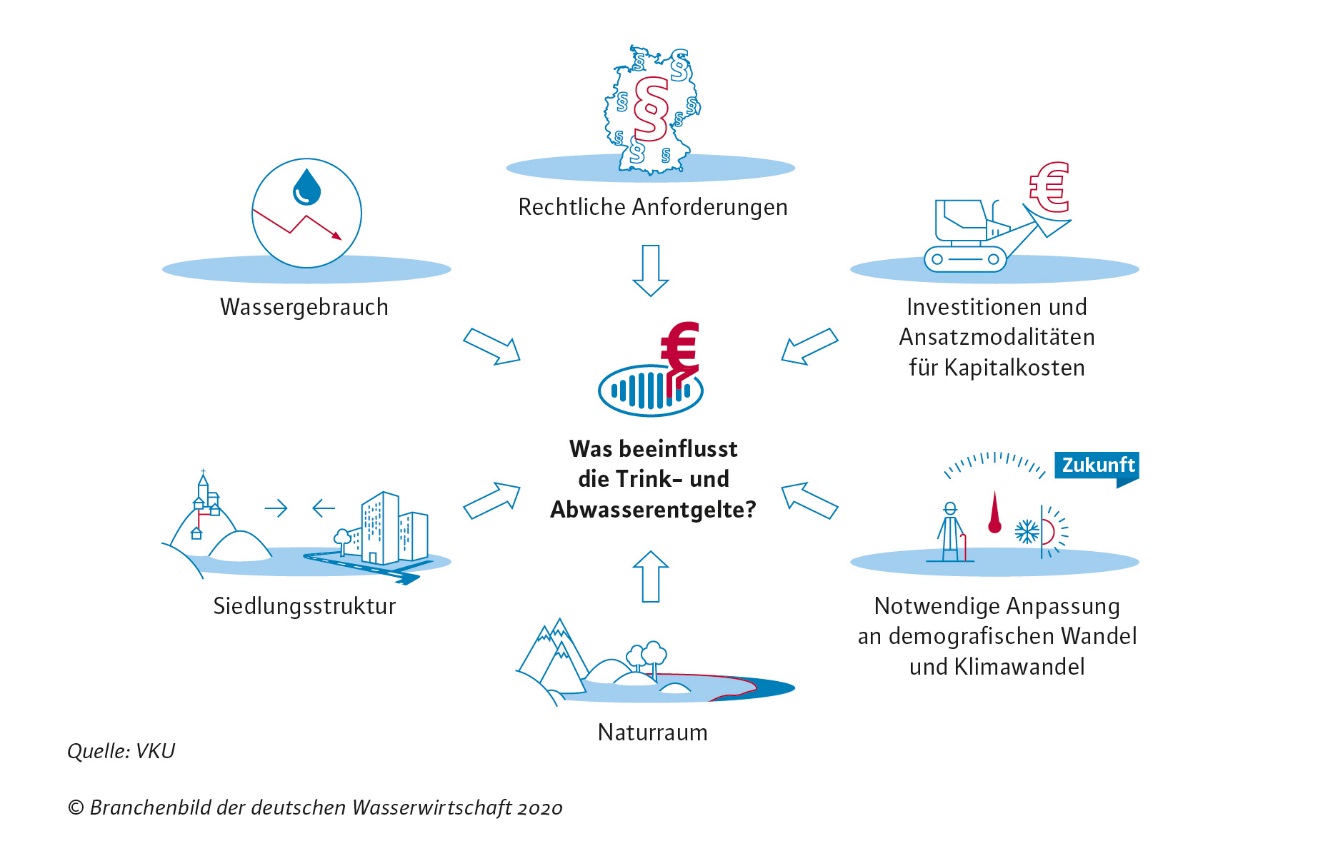 Kontrolle von Preisen und Gebühren
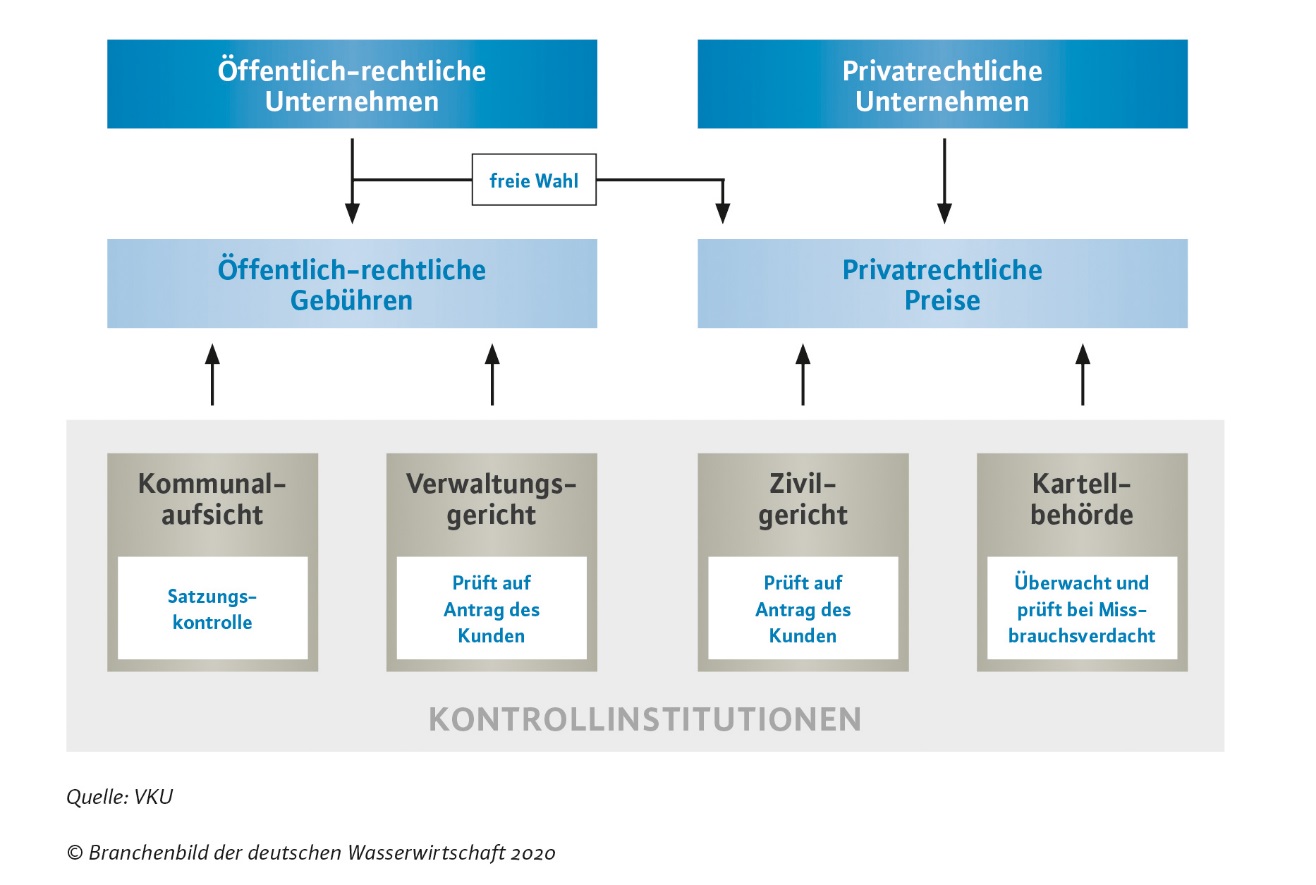 Kosten und Erlösstruktur am Beispiel Trinkwasserversorgung
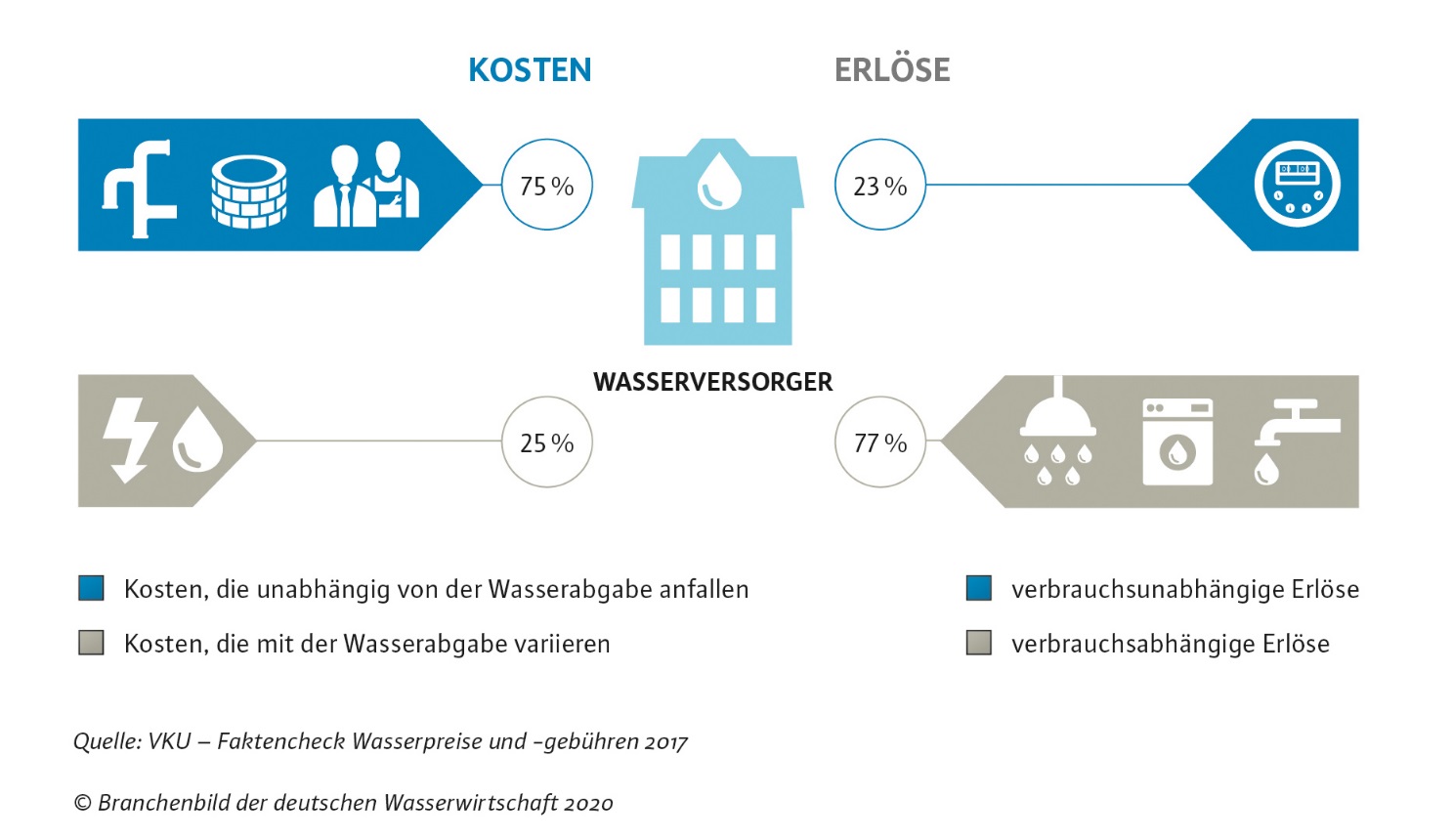 Unternehmensformen in der öffentlichen Wasserversorgung 2018
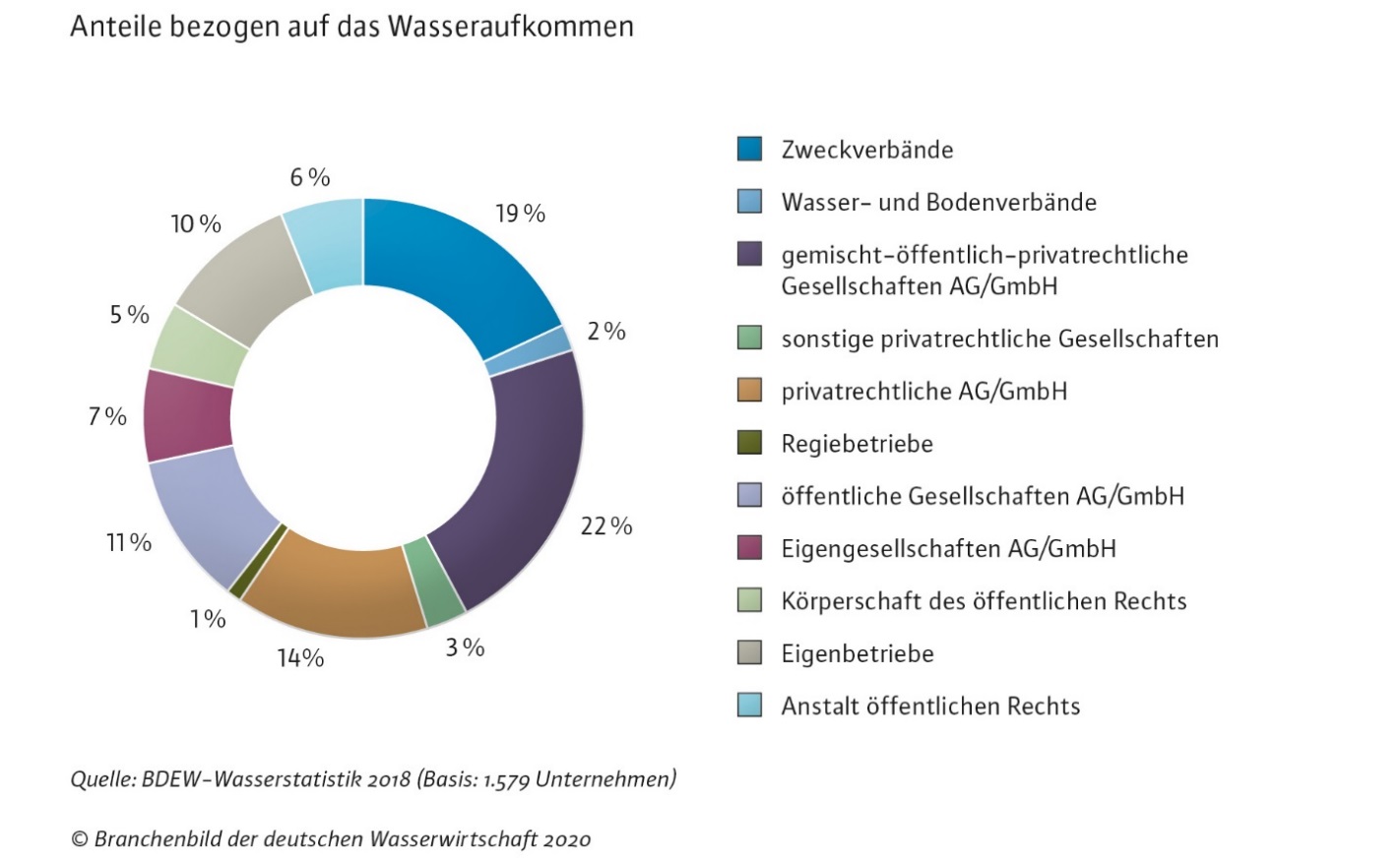 Organisationsformen in der Abwasserentsorgung
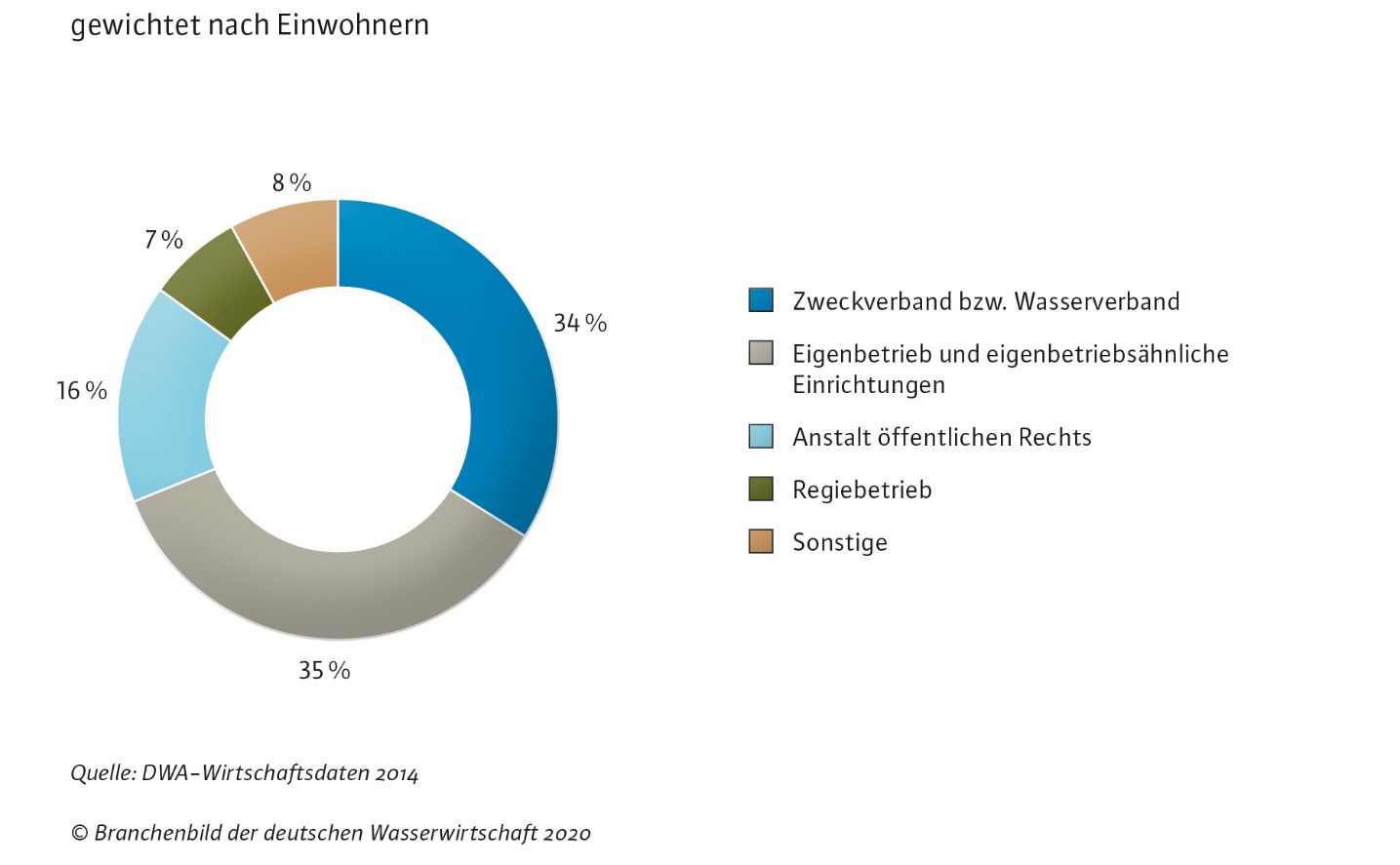 Zufriedenheit der Bevölkerung mit der Wasserqualität
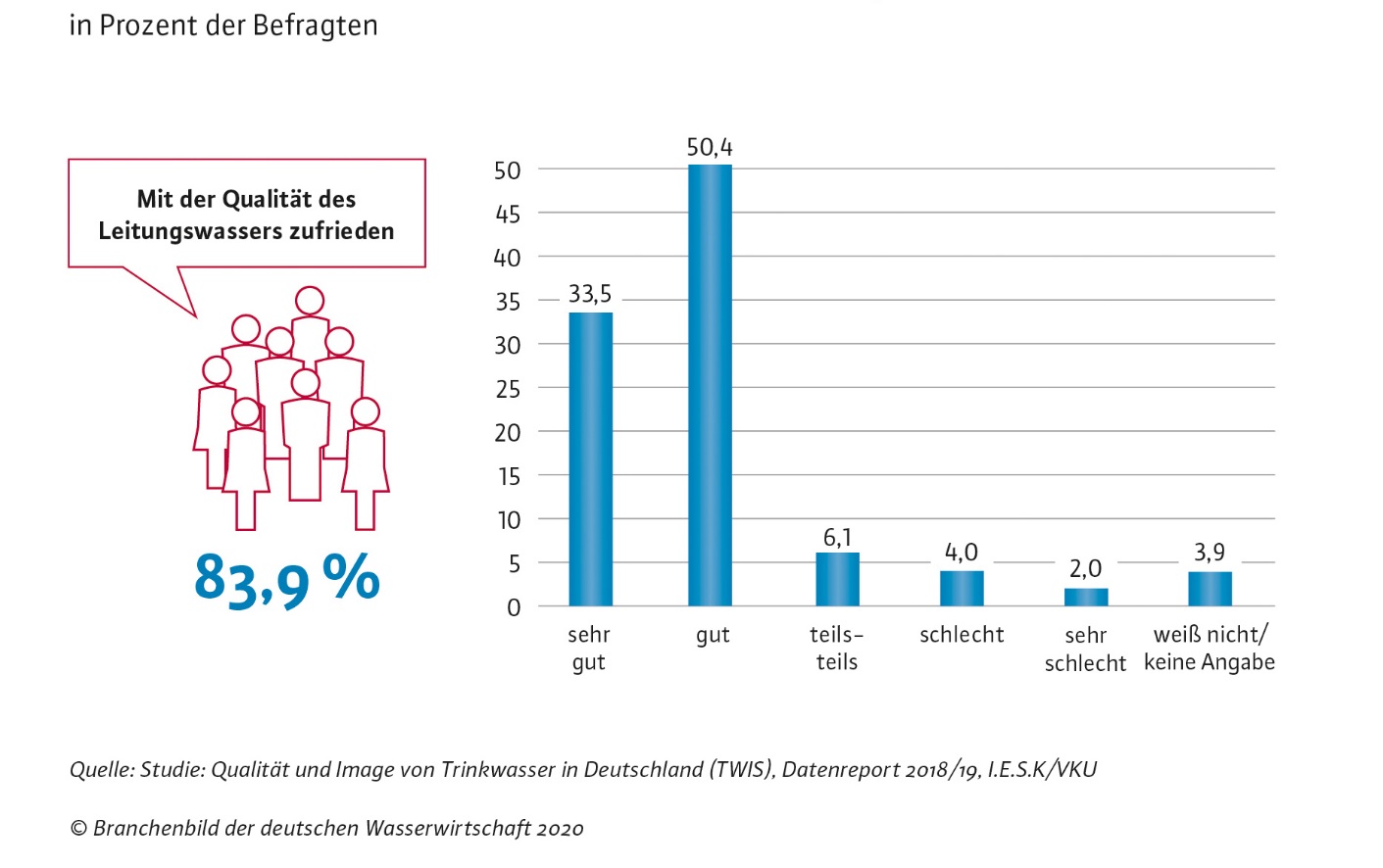 Nutzung von Leitungswasser als Trinkwasser
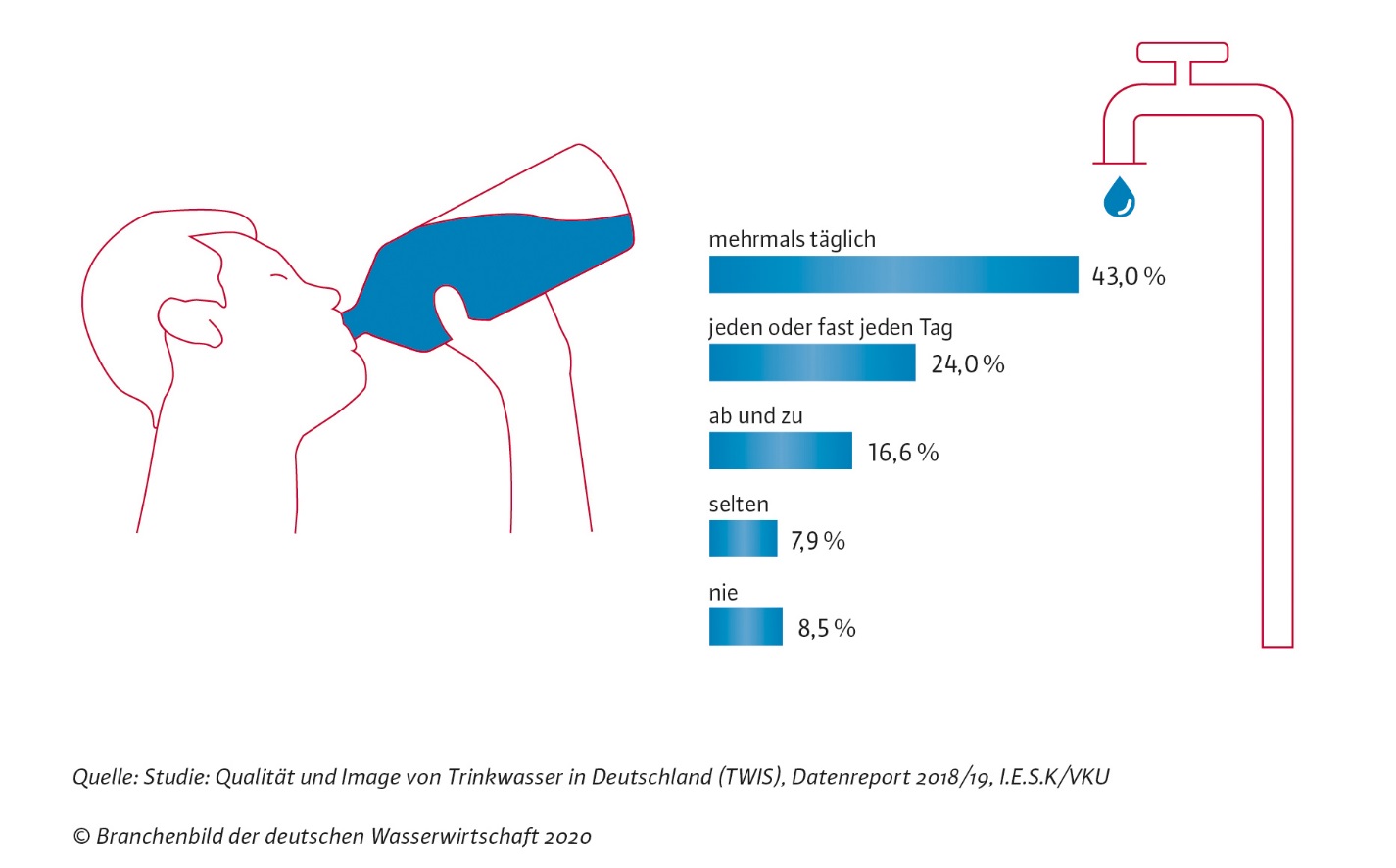 Preis-Leistungs-Verhältnis in der Wasserversorgung und Abwasserentsorgung
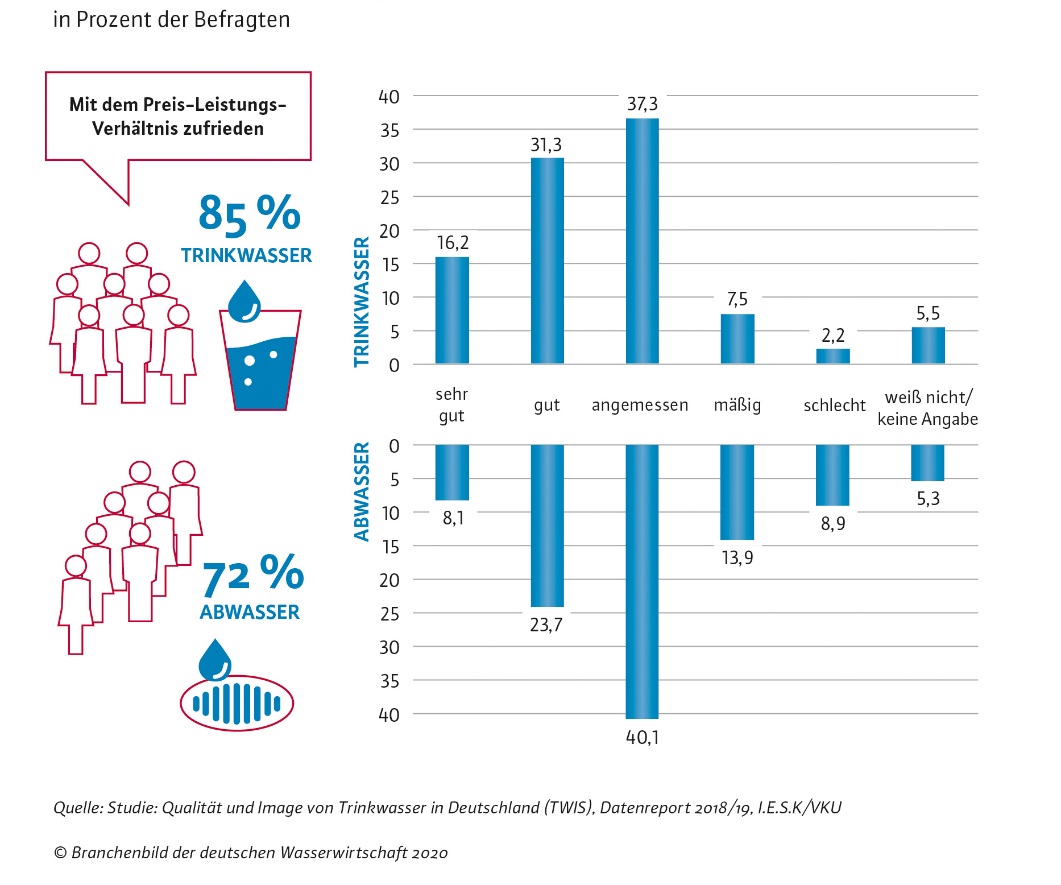 Tägliche Arbeitszeit zur Deckung des Trinkwasserbedarfs
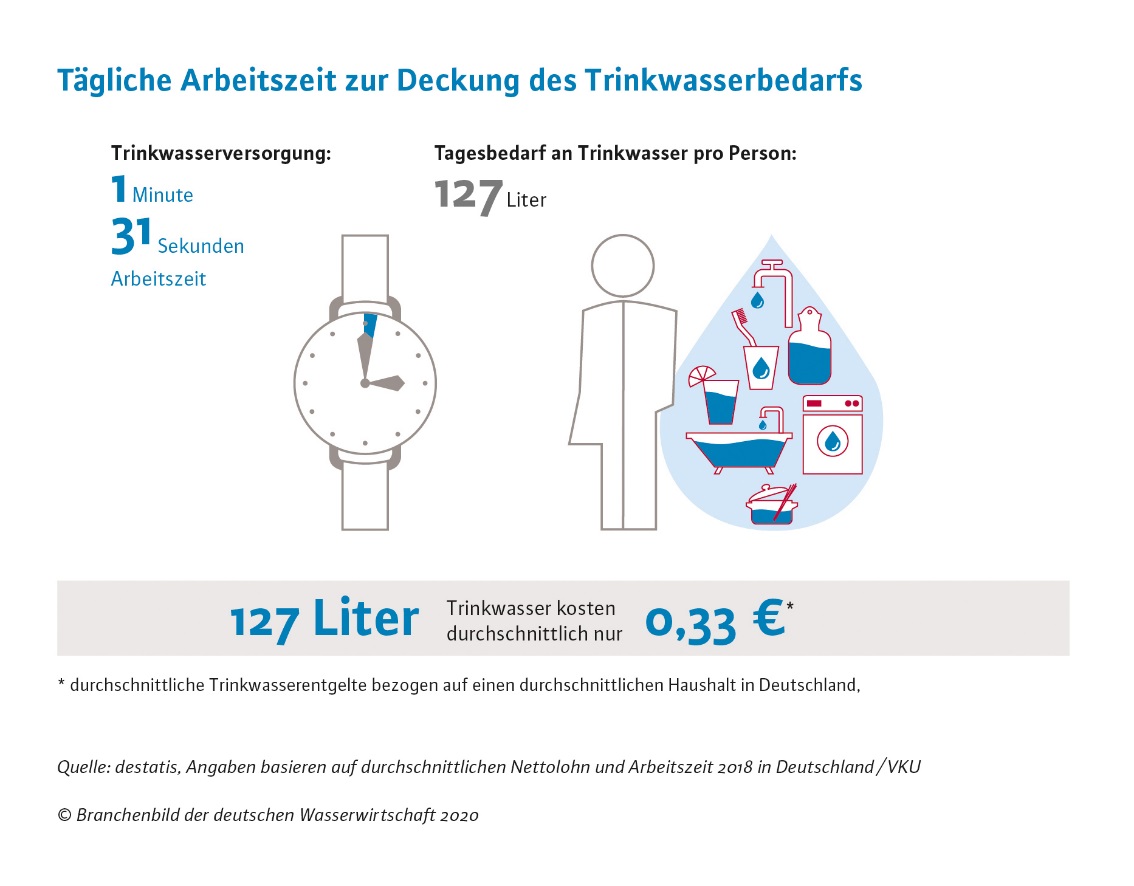 Tägliche Arbeitszeit für die Entsorgung des anfallenden häuslichen Abwassers
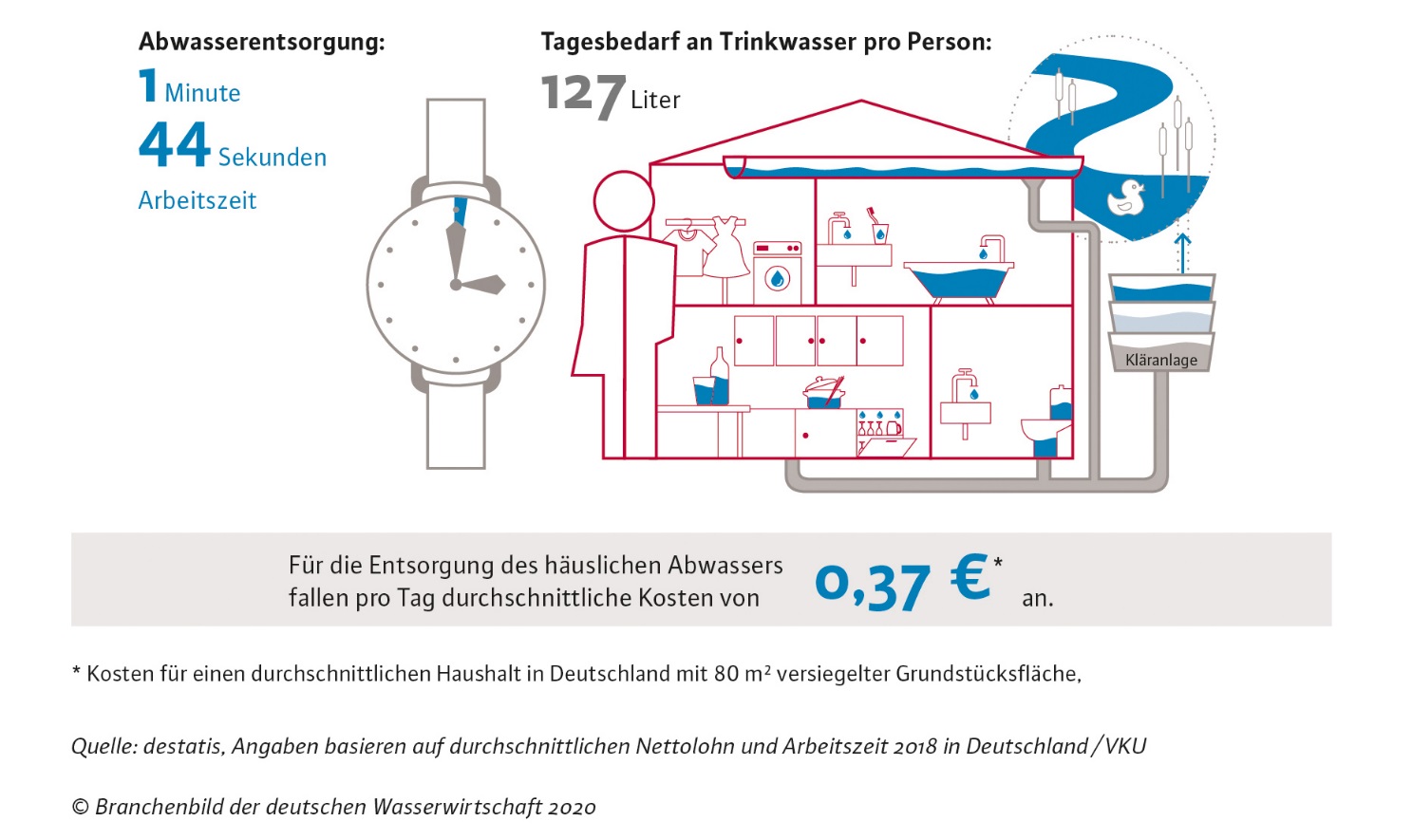 Entwicklung der Investitionen 1990 bis 2018 in der öffentlichen Wasserversorgung
Entwicklung des personenbezogenen Wassergebrauchs
Berufe in der Wasserwirtschaft
Jährliche Temperaturen in Deutschland von 1881 bis 2018
Arzneiverbrauch je Versicherte/r in der GKV 2018
Chemischer Zustand der Grundwasserkörper in Deutschland
Benchmarkingelemente
Beispiel für eine Gliederung der Aufgabenstruktur in der Trinkwasserversorgung und Abwasserentsorgung
Vielfalt der Benchmarking-Projekte im Bereich Trinkwasser und Abwasser
Beispiele für Beteiligungen bei Benchmarking-Projekten
Beispiele für Beteiligungen bei Benchmarking-Projekten